ОН: Изобразително изкуствоТема: Пролетна картинаДГ „Пламъче“, гр. Бургасст. учител Иванка Загорчева1-ва група
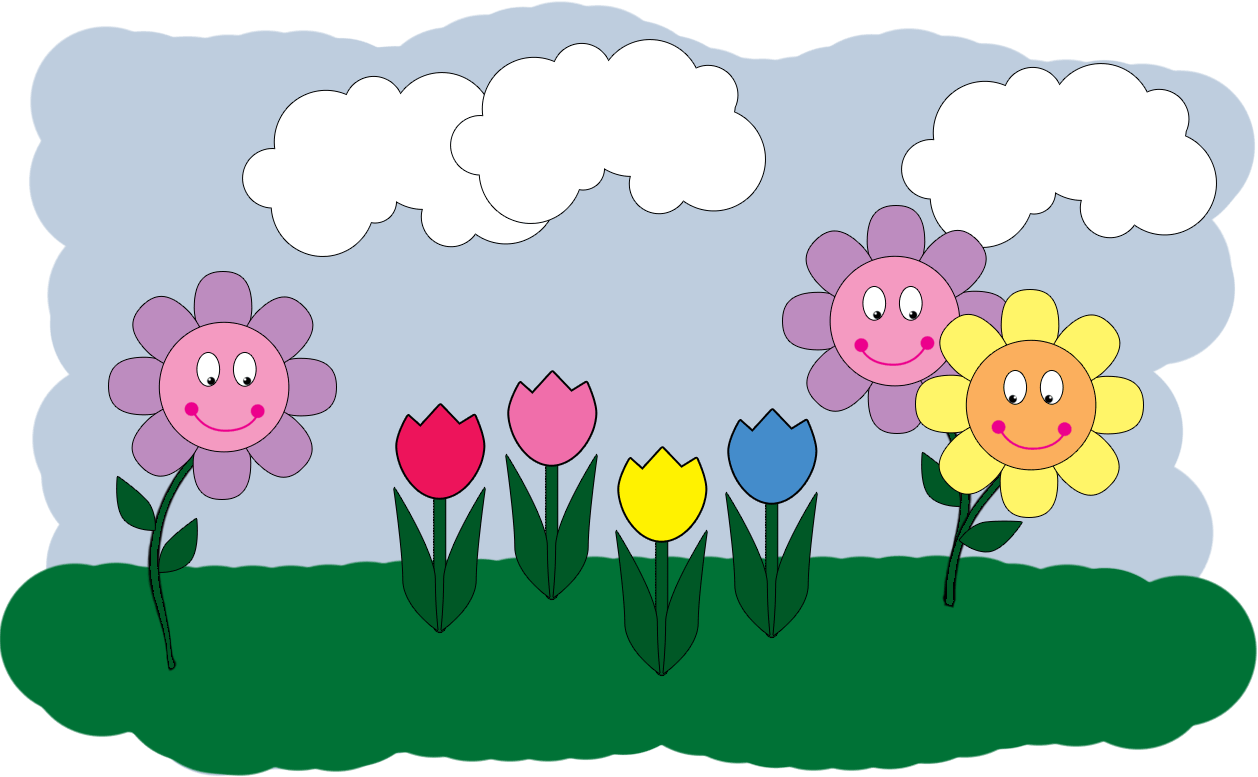 Цел и задачи: Апликиране на разнообразни корони на дърветата чрез комбиниране на различни по вид, цвят и големина форми и предмети.
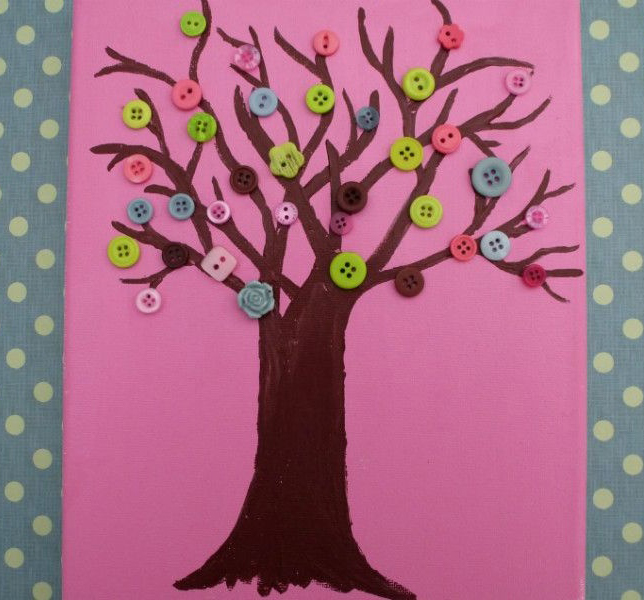 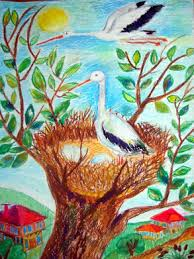 Щъркелът е тука!Тук е пролетта!Пъпчици разпукватпъстрите цветя!В цъфналите дърветастрелкат се пчели.Млада пролет шета,всички весели!
Какви фигури ще използваш?
Издателство „Изкуство“ кн.3/58
ПРИЯТНА РАБОТА!